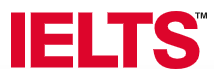 IELTS Reading
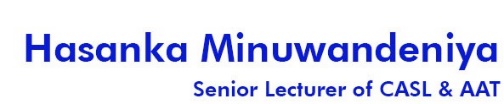 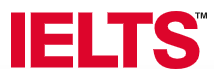 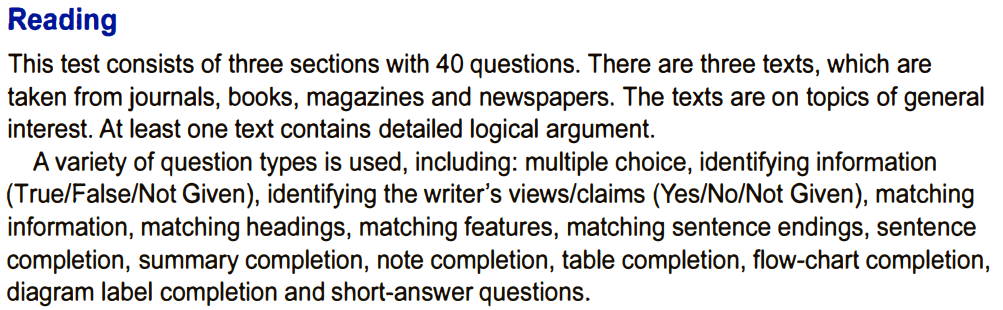 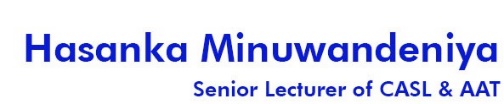 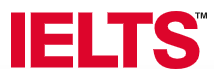 IELTS Reading test: how to manage your time?

The IELTS Reading test assesses a wide range of reading skills through different question types on a range of different topics. Time management is essential when answering questions, so learn how to approach this part of the test in the best way possible.

The IELTS Reading test consists of 40 questions, designed to test a wide range of reading skills. These include reading for gist, reading for main ideas, reading for detail, skimming, understanding logical argument and recognising writers' opinions, attitudes and purpose.

You will get similar question types in both the IELTS General Training and Academic tests, however, the reading text topics are different.

Managing your time in the test is important as you only have 60 minutes to answer 40 questions. It is always recommended to spend no more than 20 minutes on each part of the Reading test, however, if you find the first passage easy, you may finish it in a shorter time, allowing you more time to answer questions in the next two passages. The passages get harder as you move through the test, so make sure you keep enough time to tackle the final passage.
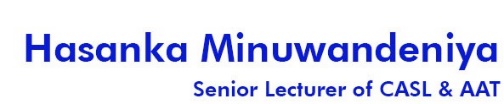 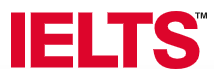 General Training Reading

The IELTS General Training Reading passages are extracts from materials that you can find on a day-to-day basis in an English-speaking country. The questions in this section will test your ability to understand content present in everyday materials such as:
 Newspapers
 Advertisements
 Handbooks
 Notices

By familiarising yourself with a range of texts and question types before test day, you will be able to manage your time better as you will be better prepared.
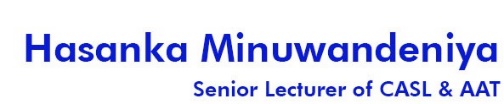 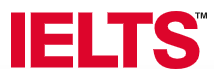 Academic Reading

The IELTS Academic test is used for university admissions and professional registrations around the world, so the questions in this section will test your ability to understand content present in academic materials.
To prepare for test day, make sure you read a range of texts on different topics from:
 Books
 Journals
 Magazines
 Newspapers
When you have experience with reading a range of different text types, you will be able to focus more on the questions linked to each text type.
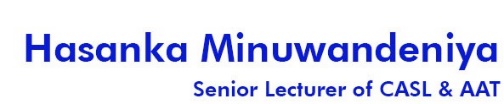 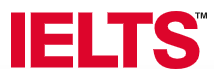 Question types (Academic and General Training)

You can expect a variety of question types in the General and Academic Reading tests such as:
 Multiple choice				
 Identifying information
 Identifying a writer's views/claims
 Matching information
 Matching headings

To ensure you can accurately answer a range of question types in the 60 minutes, you will need to manage your time. Take a look at the following advice on how you can manage your time during the IELTS Reading test.
Matching features 
 Sentence completion
 Summary, note, table, flow-chart completion
 Diagram label completion
 Short-answer questions
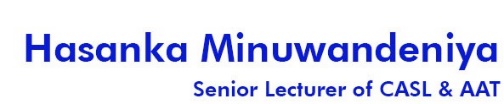 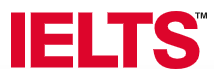 Question types (Academic and General Training)

You can expect a variety of question types in the General and Academic Reading tests such as:
 Multiple choice				
 Identifying information
 Identifying a writer's views/claims
 Matching information
 Matching headings

To ensure you can accurately answer a range of question types in the 60 minutes, you will need to manage your time. Take a look at the following advice on how you can manage your time during the IELTS Reading test.
Matching features 
 Sentence completion
 Summary, note, table, flow-chart completion
 Diagram label completion
 Short-answer questions
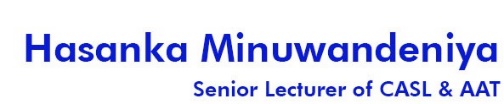 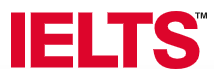 Tips to manage time

Skim through the passage
Your Reading test will have 3 different reading passages. You can quickly skim through the entire passage to understand the gist. Do not spend time reading every sentence in detail as this can be time consuming and unnecessary. Focus on headings, sub headings and look for main points that describe the passage. This will help later with finding answers.

Pay attention to the introduction and conclusion
The author's point of view is often expressed in the introduction and conclusion. You can answer most questions correctly when you read these two sections of the reading passage. Skim through the body of the passage after you thoroughly go through the introduction and conclusion. 

Identify key words
A key word will help you identify the concept associated with the passage. Identify these key words and underline or highlight them when you skim through the passage. This can help you answer most questions that follow the passage.
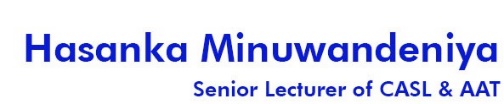 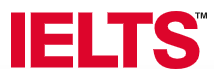 Tips to manage time

Read all questions before you begin answering
Before you begin answering, have a quick look at all the questions first. Remember that questions appear in groups of 3, or 4, or more, so read that group of questions before studying the text. Make sure to highlight the key information words in your questions and since you have already skimmed through the passage and identified key words, it will make it easier to find your answers.

Answer every question
Remember to answer every question even if you cannot find the answer or option. If you are running out of time, remember that you will not lose a mark if the answer is wrong, so make an educated guess and you may get the answer right.

Check your answers
Checking your answers can help you improve your IELTS Reading score. Make sure that you answer all the questions and allocate at least 20 minutes for checking. The IELTS Reading section can be intimidating for test takers however, prior preparation and time management can make the difference between an average score and a great one.
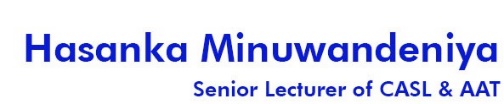 Thank You…!!!
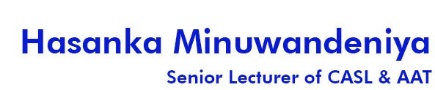